Собака моей мечты
Работу  выполнил  ученик  2 класса Нелюбов Егор  Руководитель:   Окорокова  О. Б.
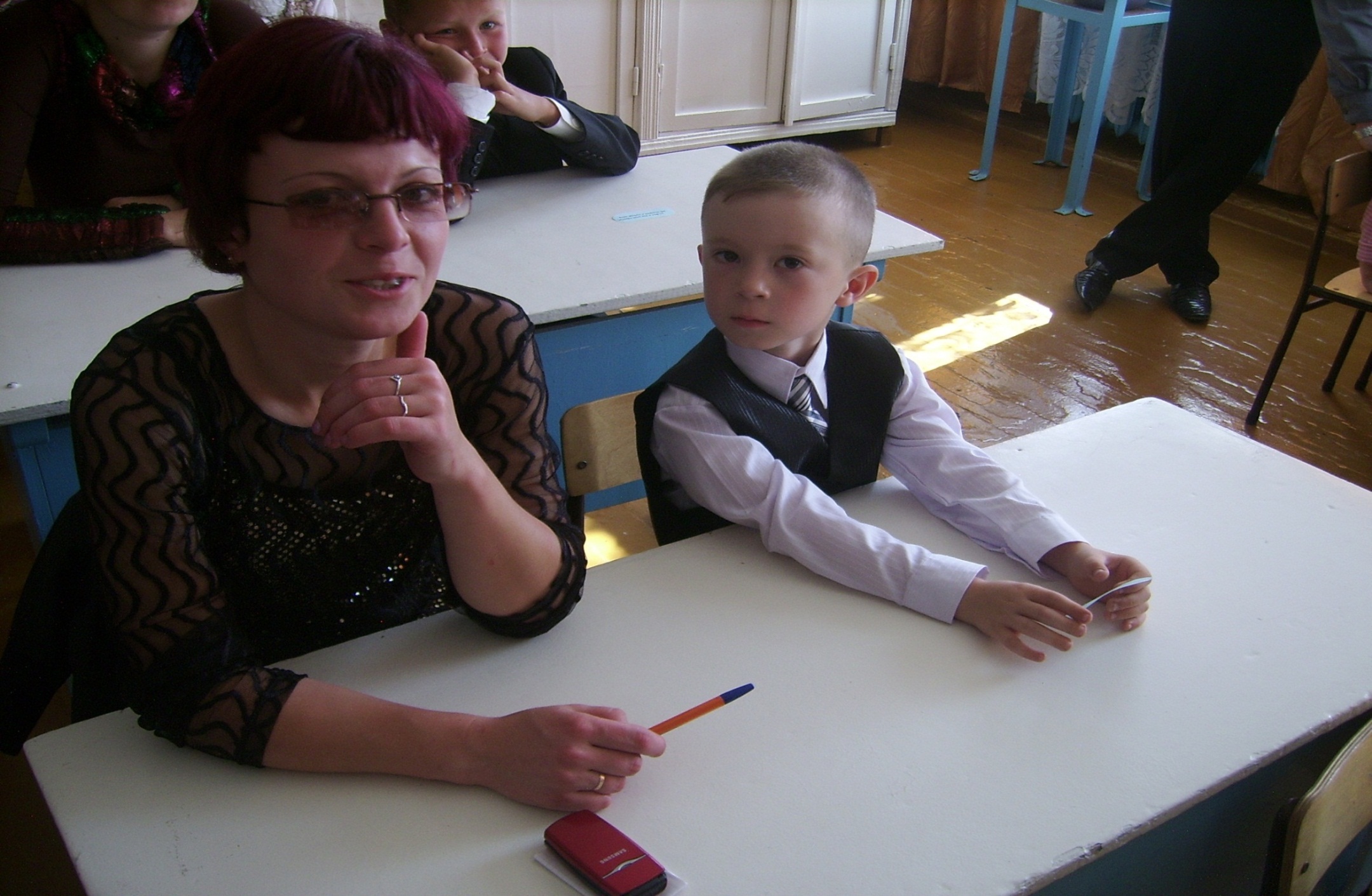 Шурыгино,  2012 год
Цель:
Знакомство с особенностями поведения и содержания  бультерьеров в домашних условиях.Задачи: 1. Найти литературу о бультерьерах.2. Узнать особенности поведения бультерьеров.3. Познакомиться с условиями  содержания и ухода за собаками этой породы.
«Мы в ответе за того, кого приручили…»
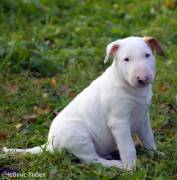 Вы решили завести собаку…
Посоветуйтесь с ветеринаром или кинологом
Узнайте как нужно ухаживать,  чем кормить.
Узнайте о  характере собаки,  подойдет ли она вам.
История породы
Стаффордширский  бультерьер получил признание Английского клуба собаководства в последней четверти 19  века.
В начале 20  века в разведение допустили цветных бультерьеров
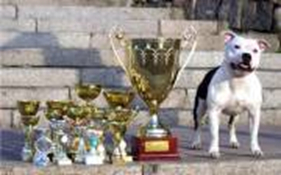 Характеристика  породы
Бультерьер — собака, имеющая мускулистое и крепкое телосложение, гибкая в движении и достаточно легкая в беге.

Собака не должна выглядеть худой и с недостатком веса, а также иметь слишком большой вес (жирная).Лапы крепкие,  мускулистые.Хорошо приспосабливается к жизни в помещении, не любит оставаться один. Шерсть короткая, удобна для комнатного содержания.
Характеристика  породы
Цветной
Белый(возможны  пятна на голове)
Уход за бультерьером
Важно следить, чтобы шерсть всегда была чистой и блестящей.
Купать  бультерьера  по необходимости.   Если собака имеет запах, можно использовать детские влажные салфетки или специальные влажные салфетки для собак.

Нужно регулярно  проверять состояние ушей и глаз. Глаза собаки должны быть чистыми без видимых выделений. Показывать свою собаку ветеринару при первых появлениях  заболевания  глаз.
Характеристика  породы
Стаффордширские бультерьеры имеют веселый нрав и весёлый взгляд на жизнь. Они очень активные, игривые  Это умные, ласковые и послушные собаки, хорошо известные за свою преданность семье. Требуется строгая,  настойчивая, но спокойная дрессировка.
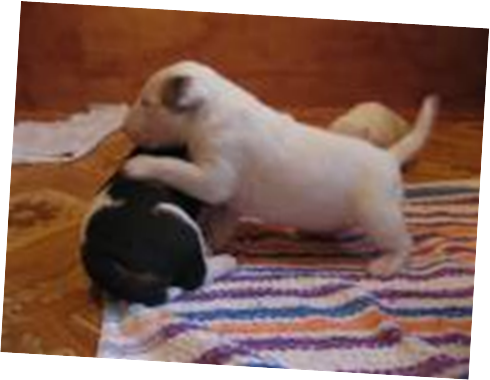 Характеристика породы
При  опасности, обязательно предупредит хозяина и будет защищать его изо всех сил до конца. Порода собак подходит не для всех. Нужен твердый, уверенный в себе человек, имеющий опыт воспитания собак  и применяющий добрые  методы обучения.
Вывод
С  бультерьером  нужно очень много заниматься. Нужно  знать все правила  воспитания.Мы  с родителями  решили, что заведём её немного позже, когда  сможем  правильно о нём заботиться.
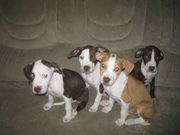 Заботьтесь о вашем питомце, любите его, и он ответит вам тем же.
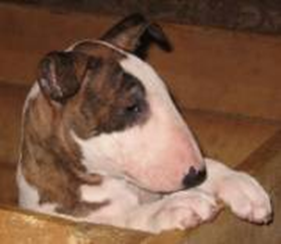 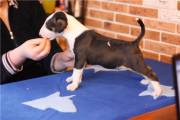 Спасибо    за     внимание!